Письмо строчной буквы з.
Учитель начальных классов
МБОУ «ООШ с. Ивановки»
МО «Енотаевский район»
Боброва И.В.
Чей предмет?
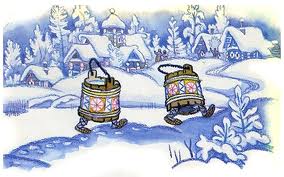 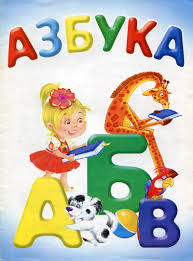 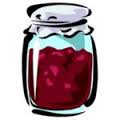 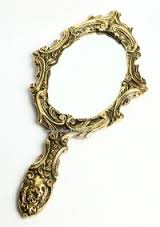 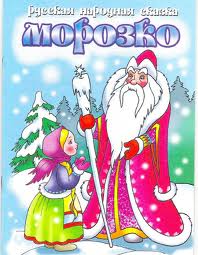 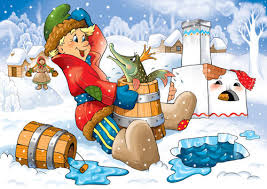 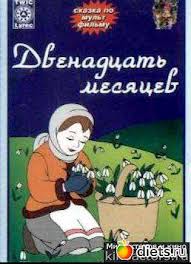 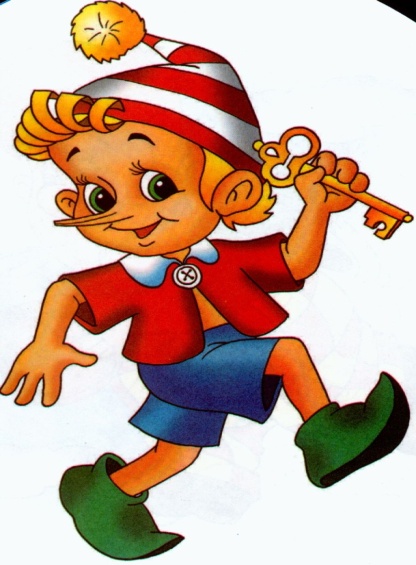 ря               ро

              мок             гро
За                                                за
              гар               зано

              ноза            гла
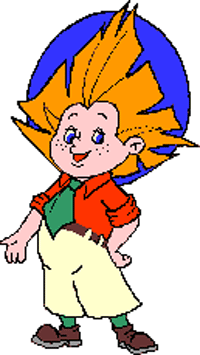 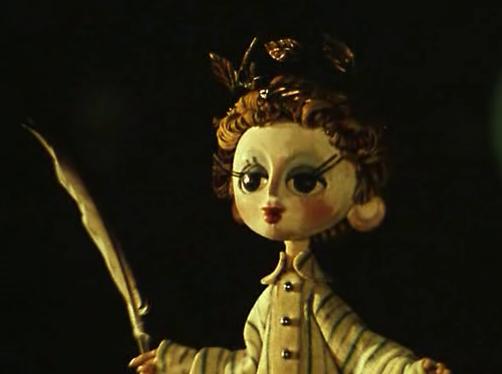 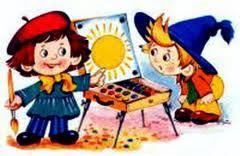 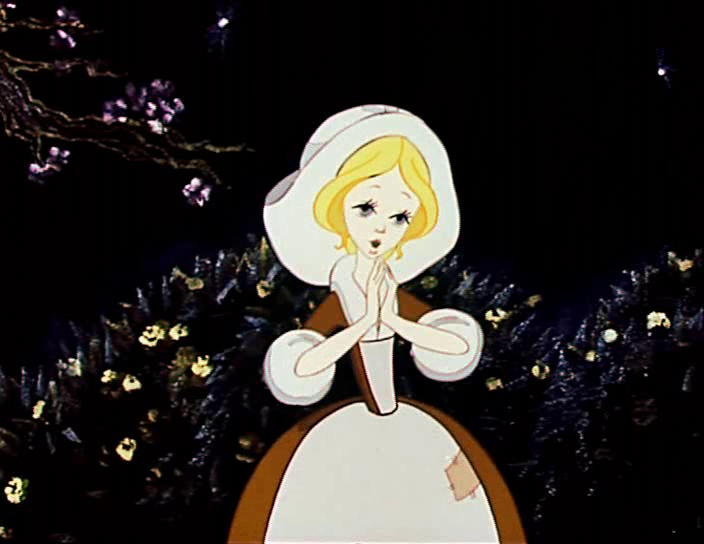